Physical Optics
Part 1: Interference and Diffraction
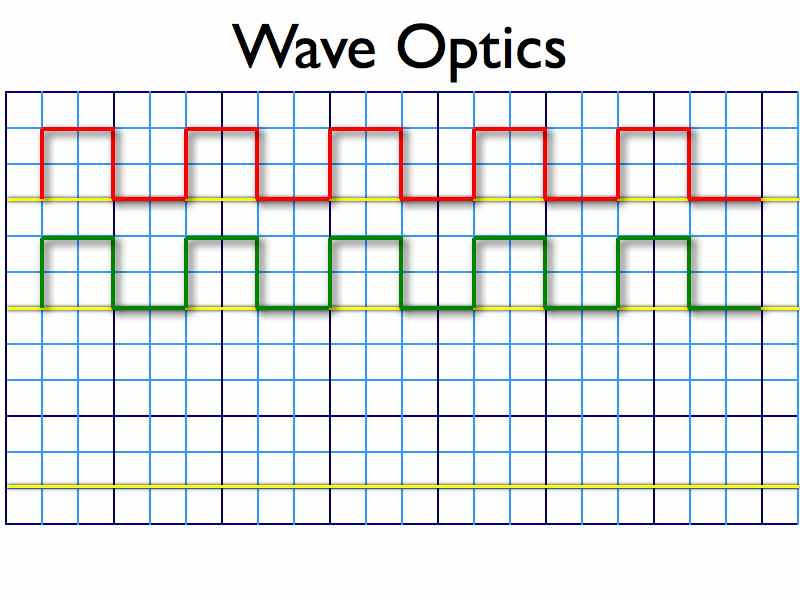 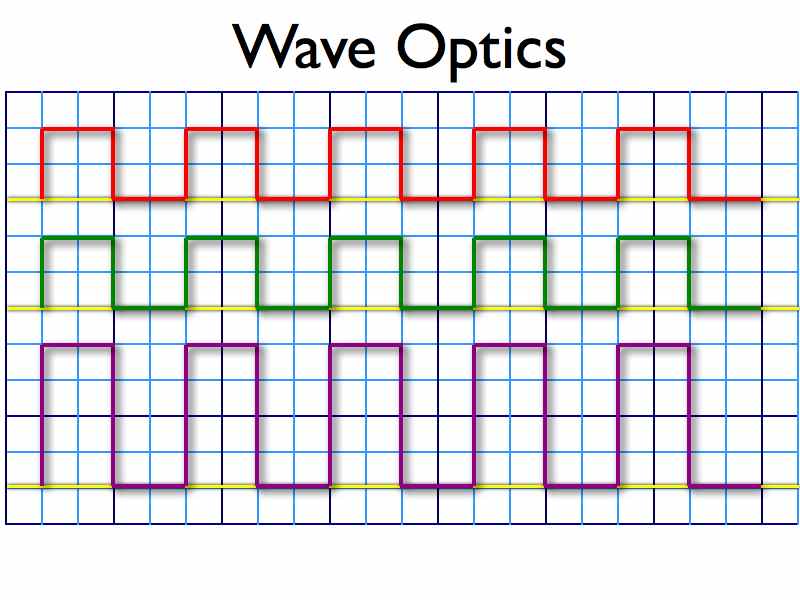 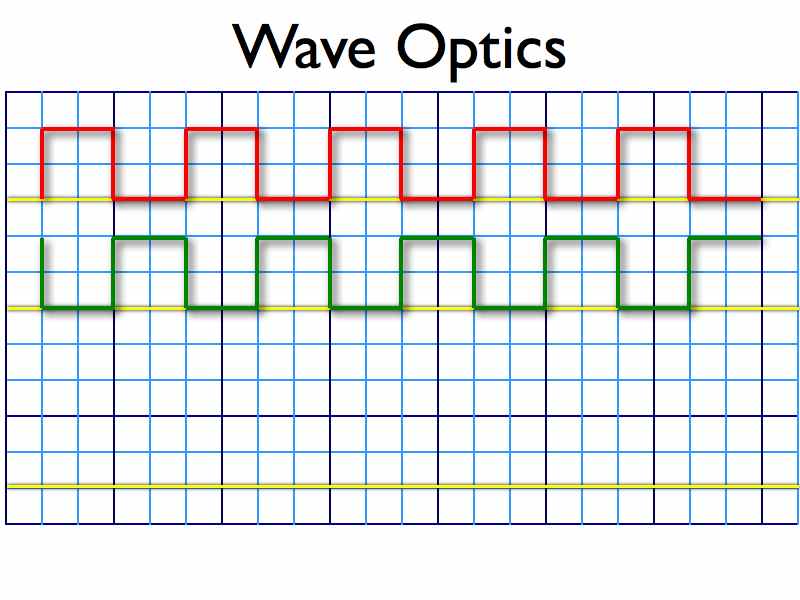 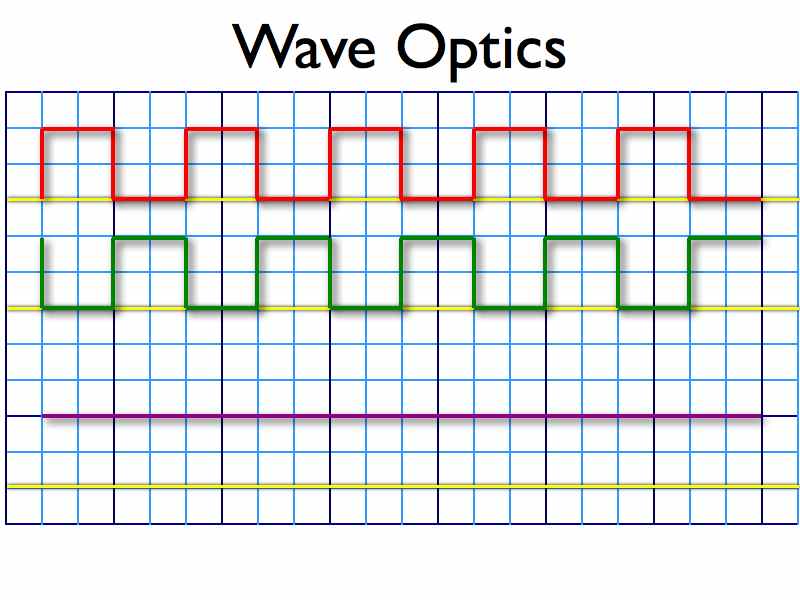 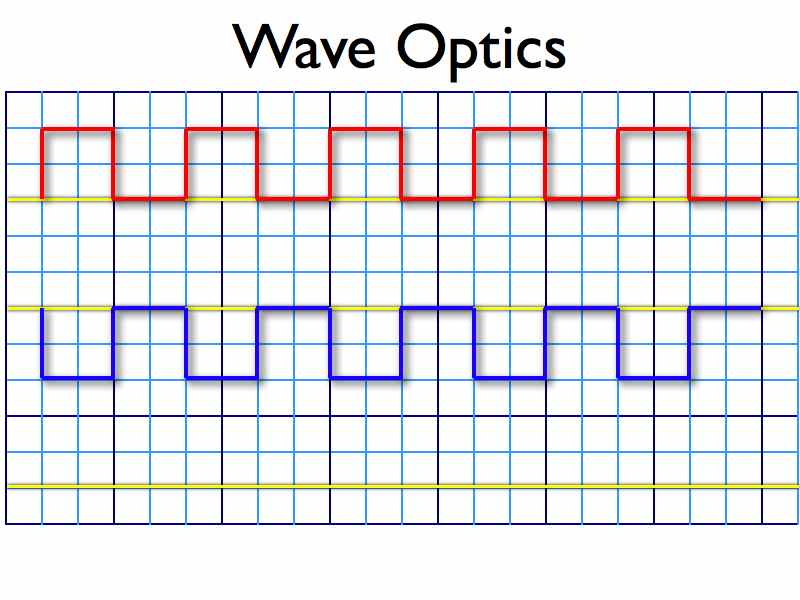 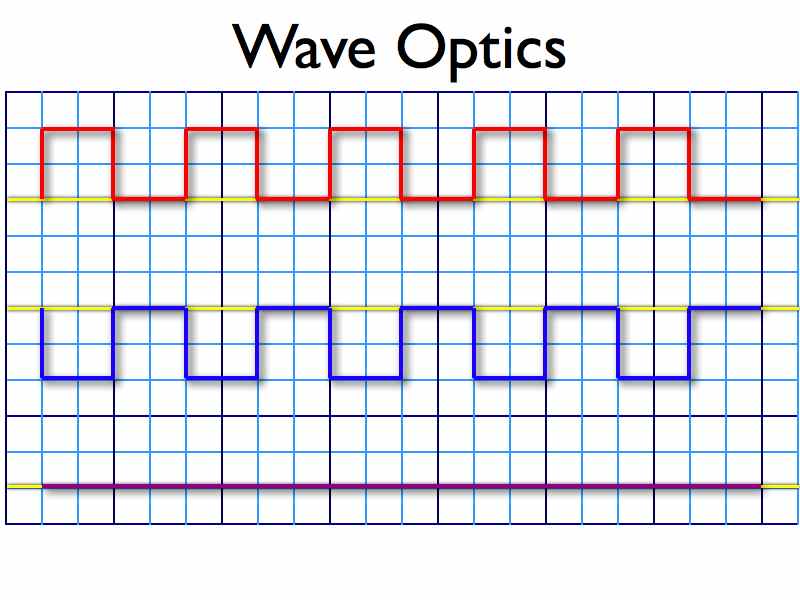 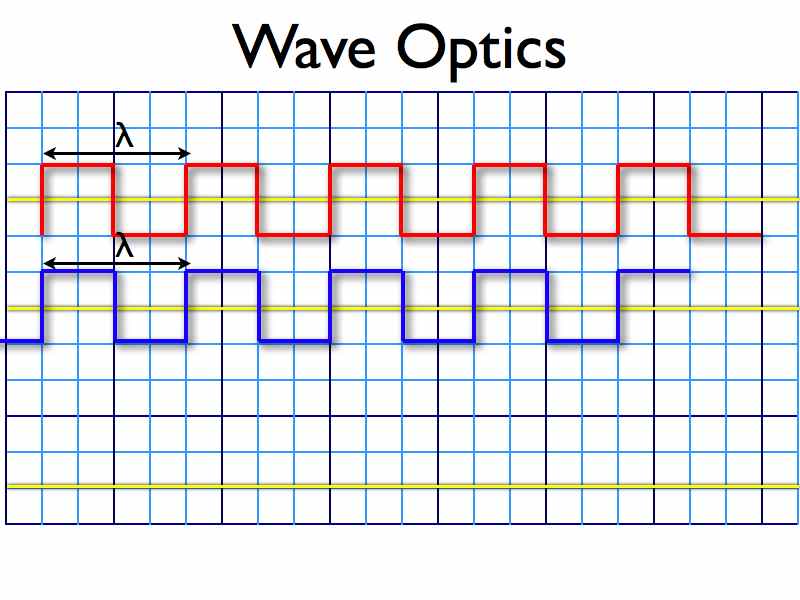 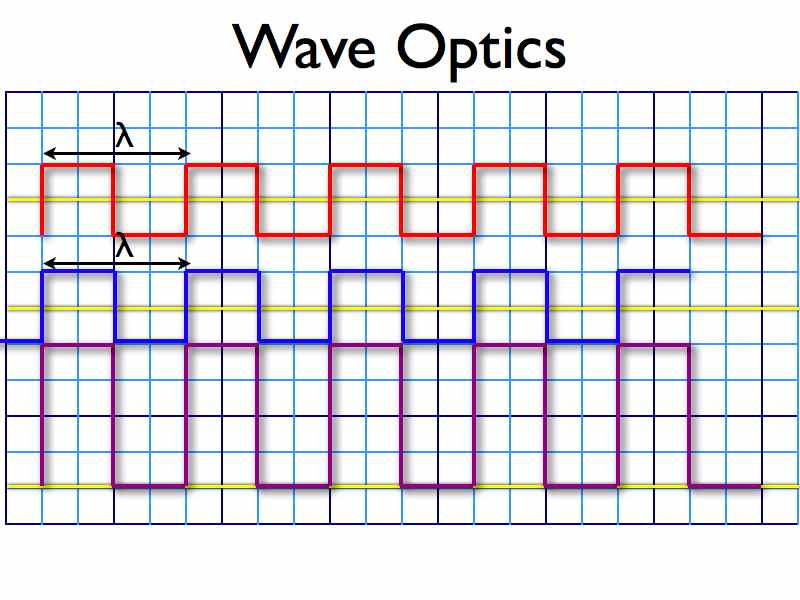 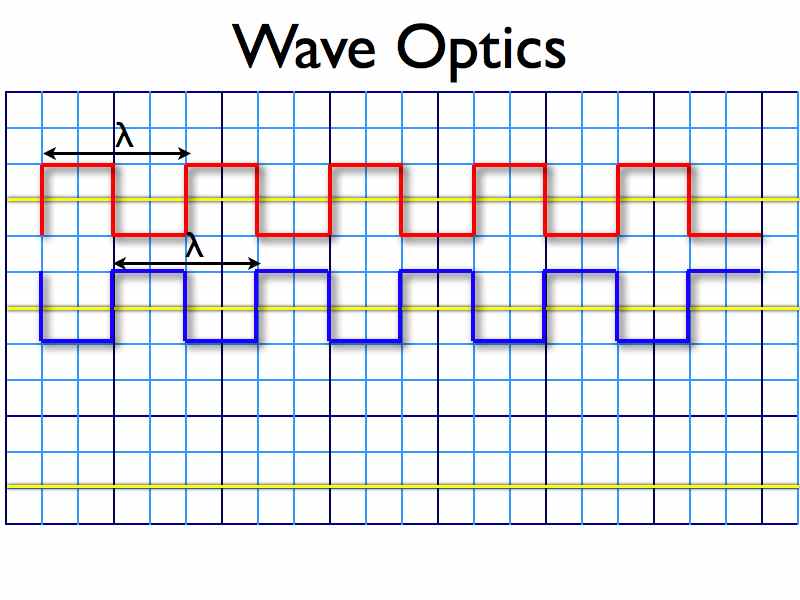 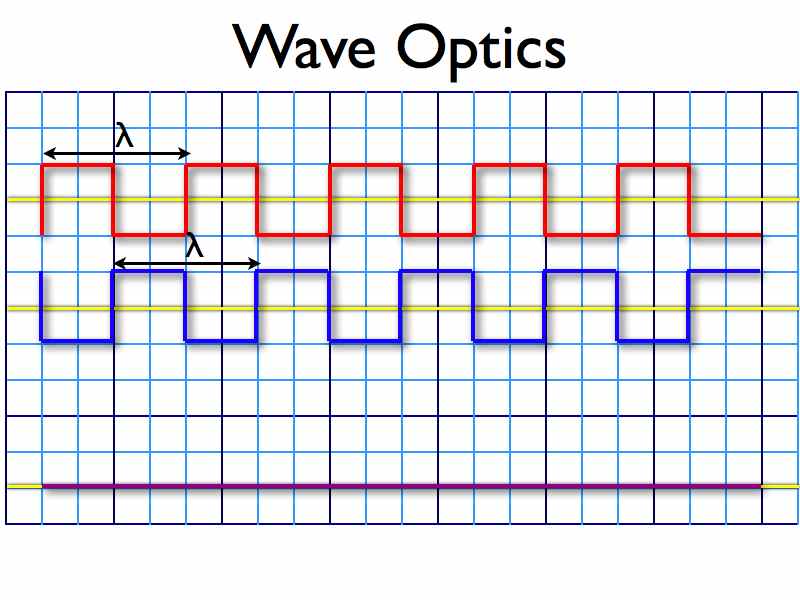 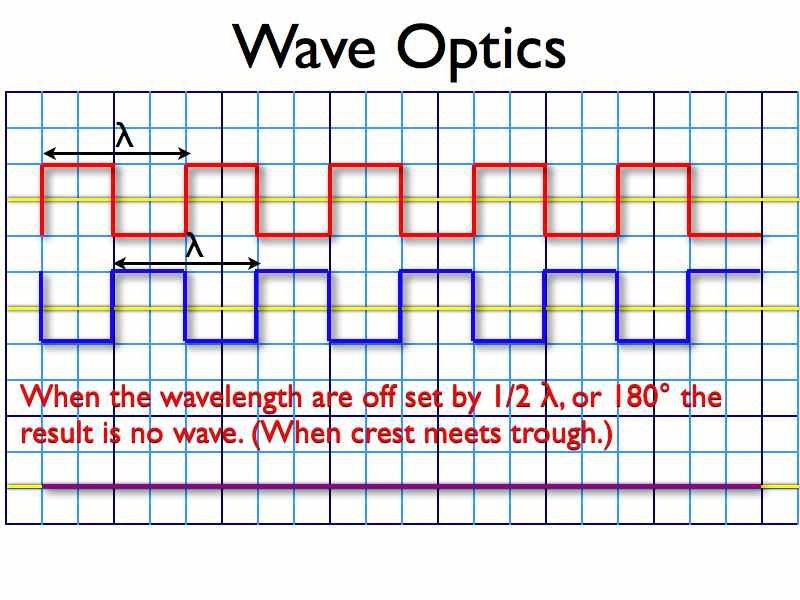 RippleFree
Please take out your phones and download an app called RippleFree
Explore the Diffraction Section
Single Slit
Double Slit
Obstacle
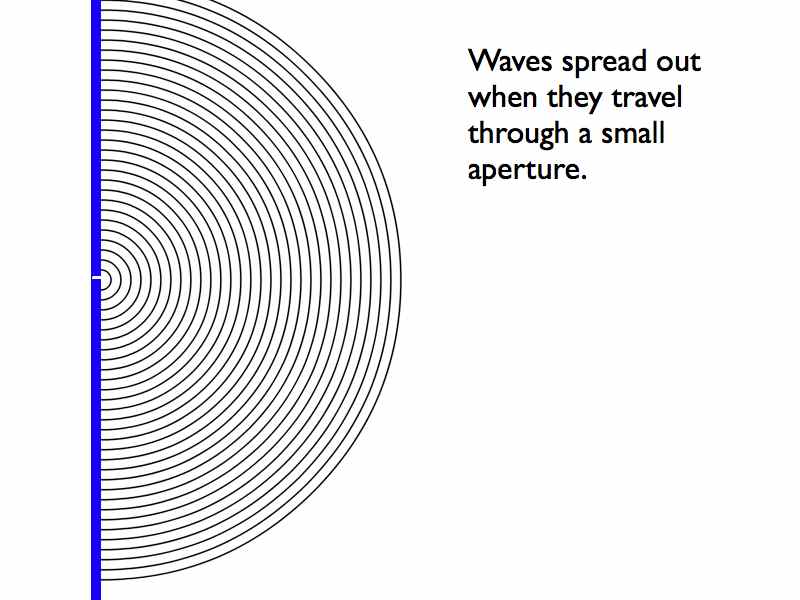 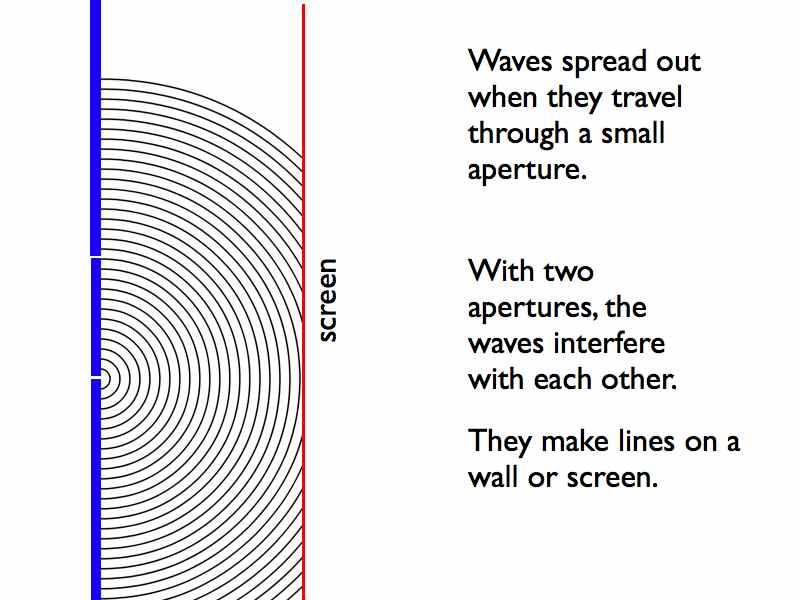 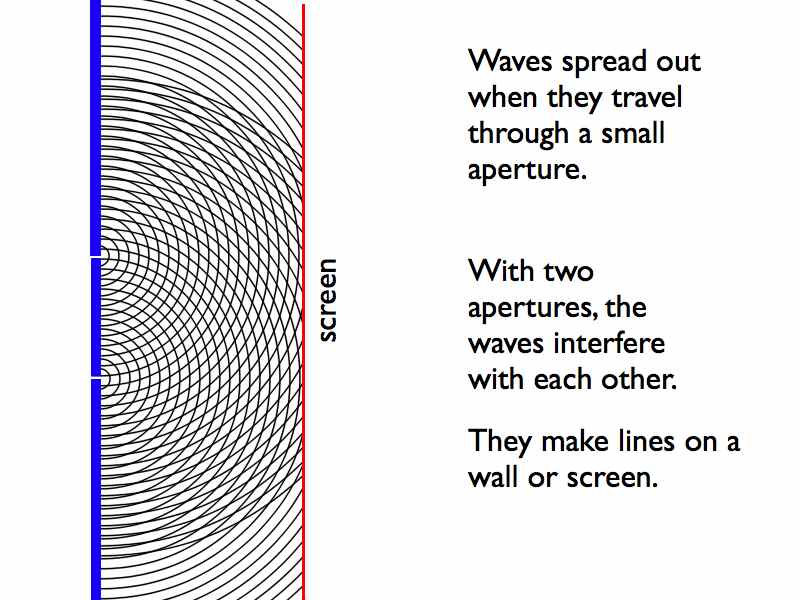 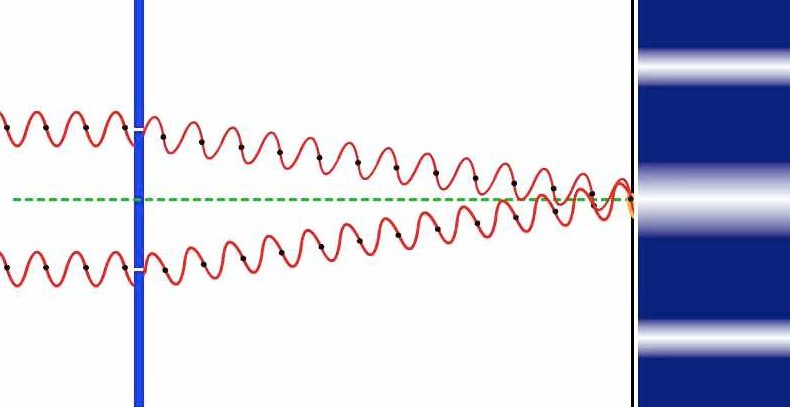 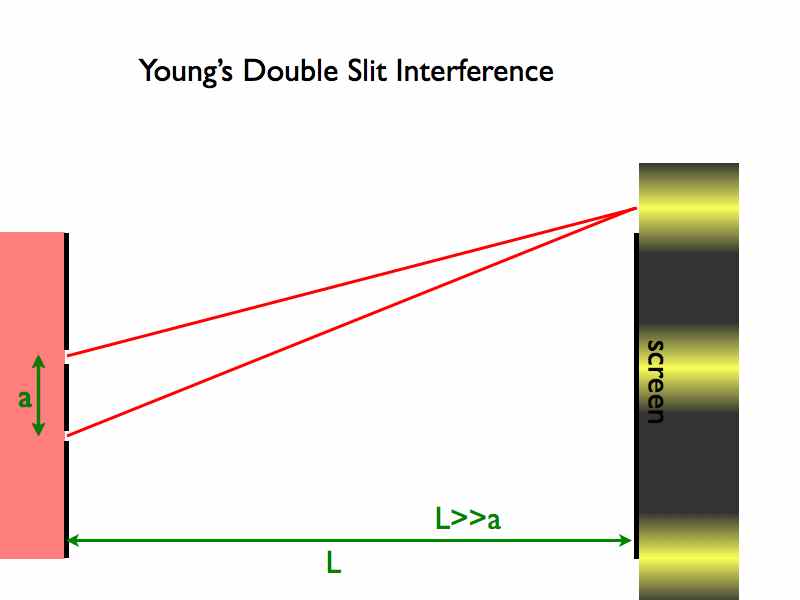 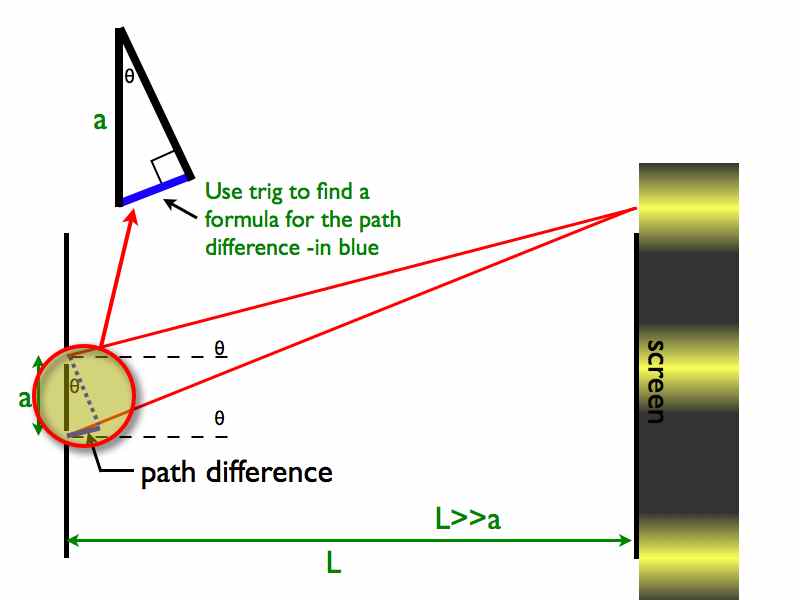 [Speaker Notes: Question: what is the path difference between the two rays of light?]
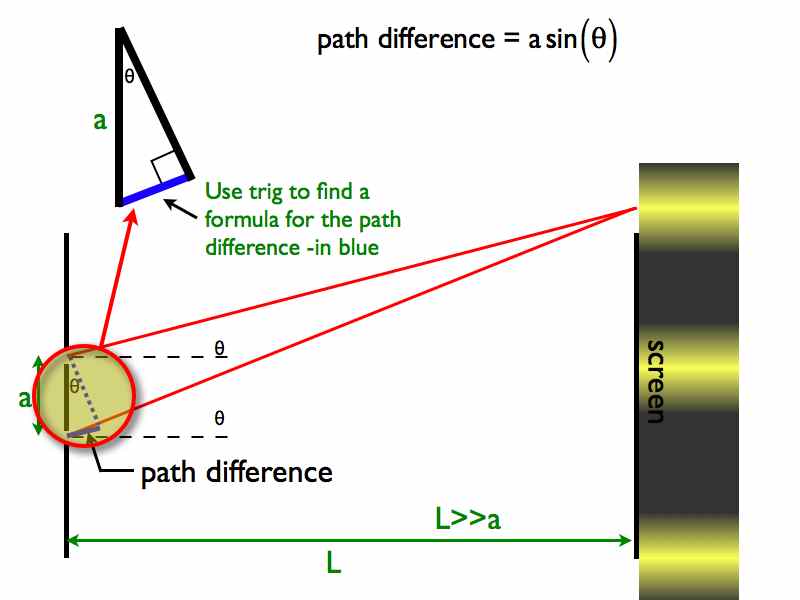 [Speaker Notes: Generate an equation for when waves are at a maxima
Generate an equation for when waves are at a minima.]
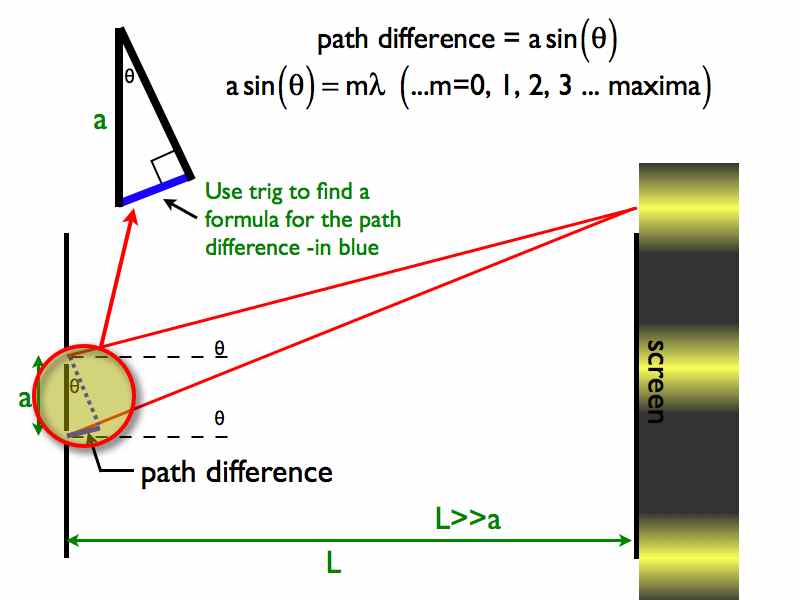 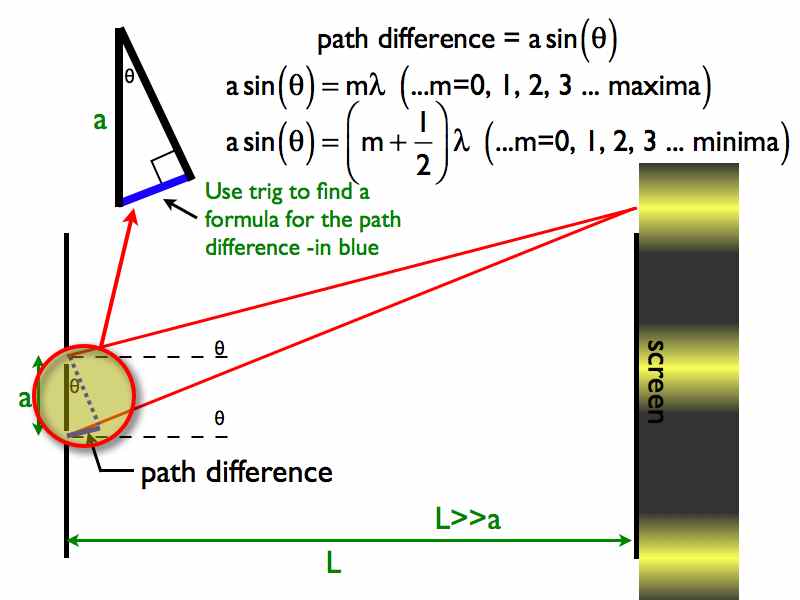 [Speaker Notes: Maximum = Constructive Interference
Minima = Destructive Interference
Drawn in y and tan = sin , Question, how can you find y’s?]
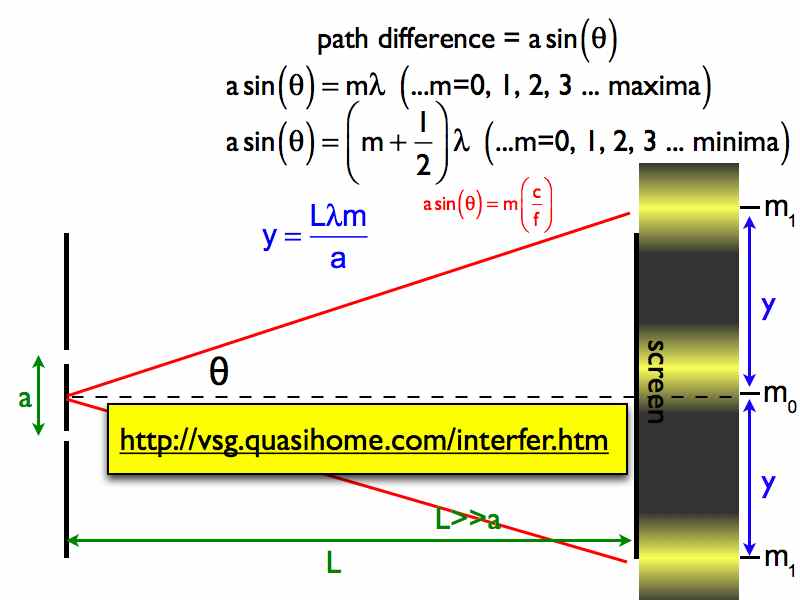 Example
http://vsg.quasihome.com/interfer.htm
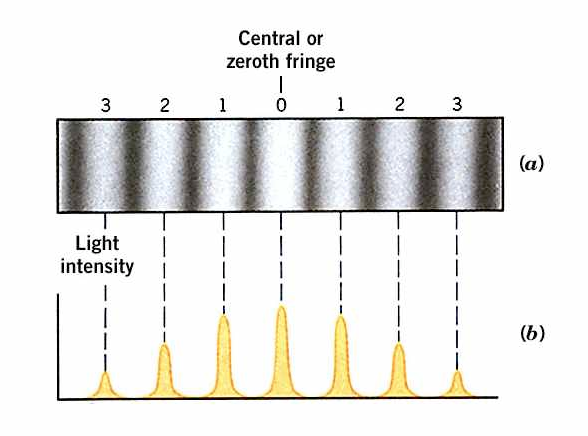 [Speaker Notes: Question why is it more intense for the central image and progressively lighter for outer images?]
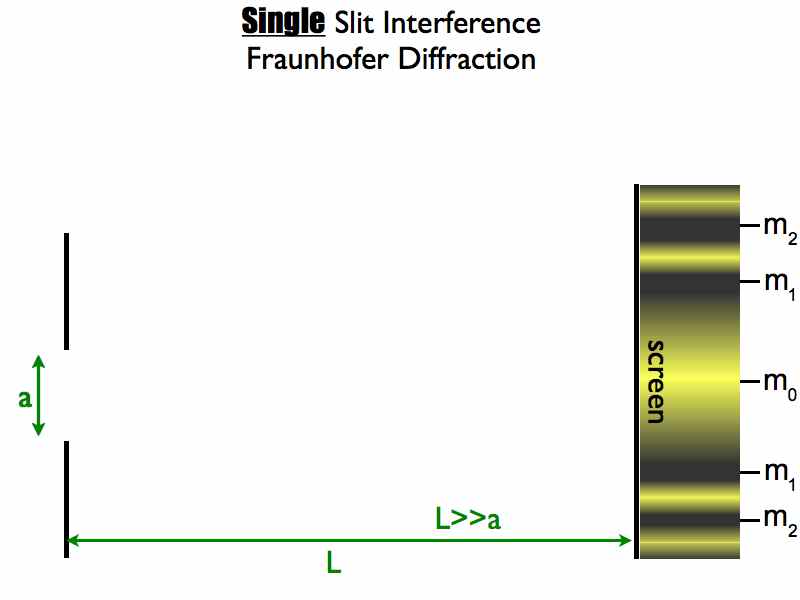 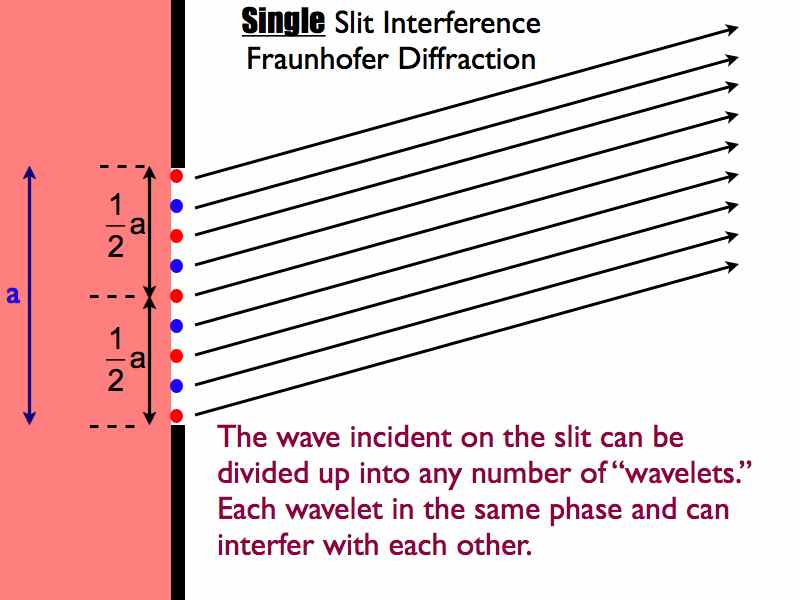 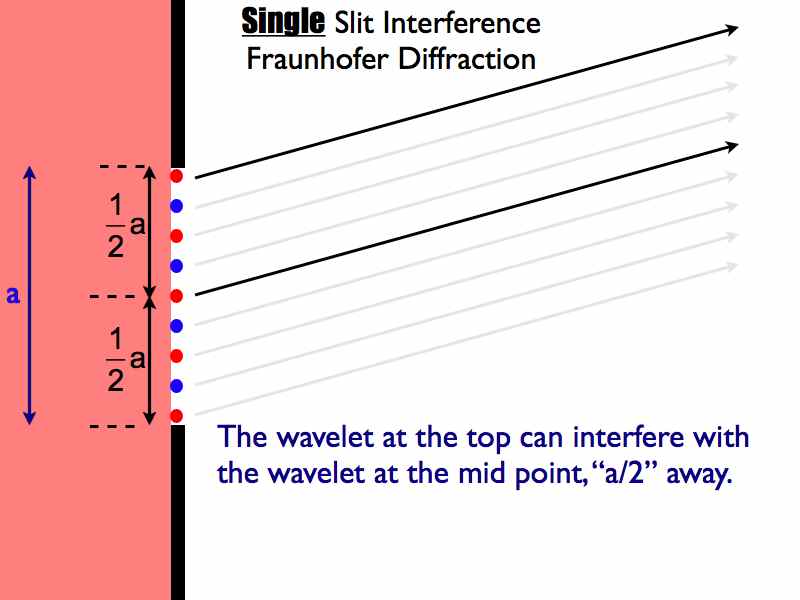 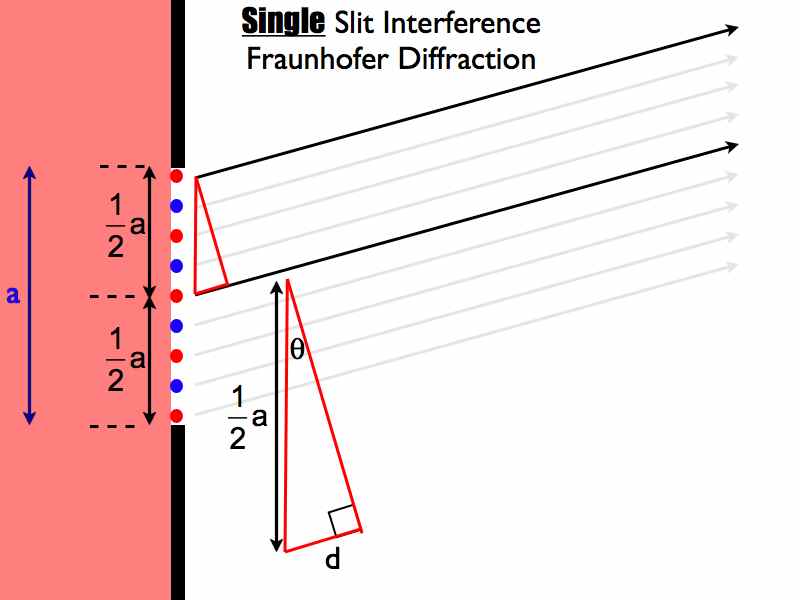 [Speaker Notes: Question: Find the different in wavelengths between the two waves]
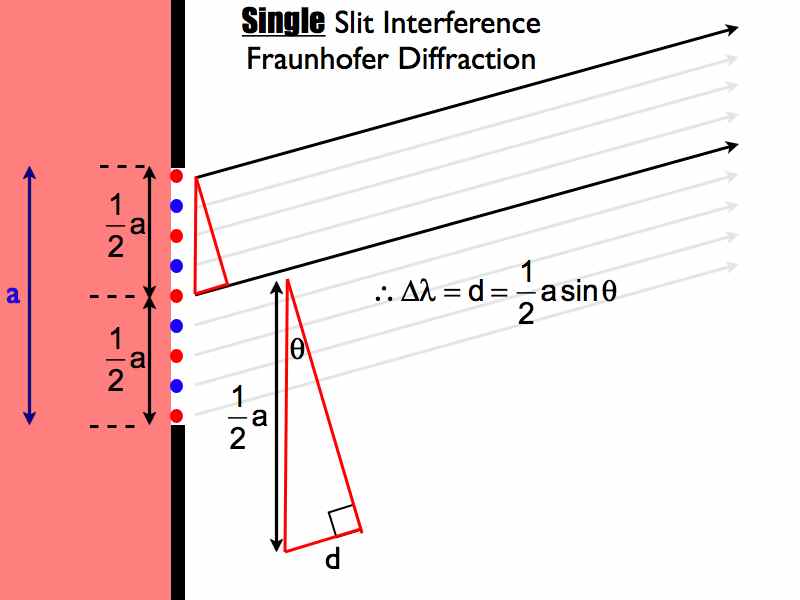 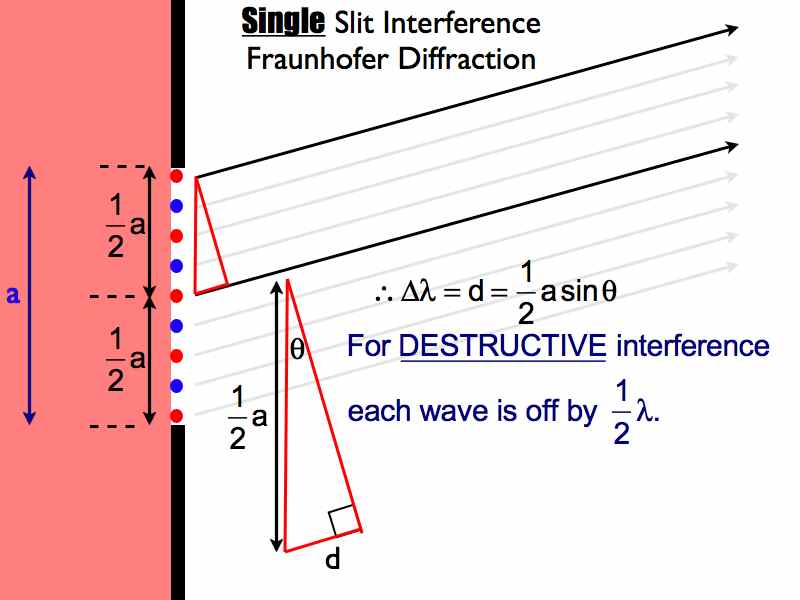 [Speaker Notes: What value of m leads to destructive interference?]
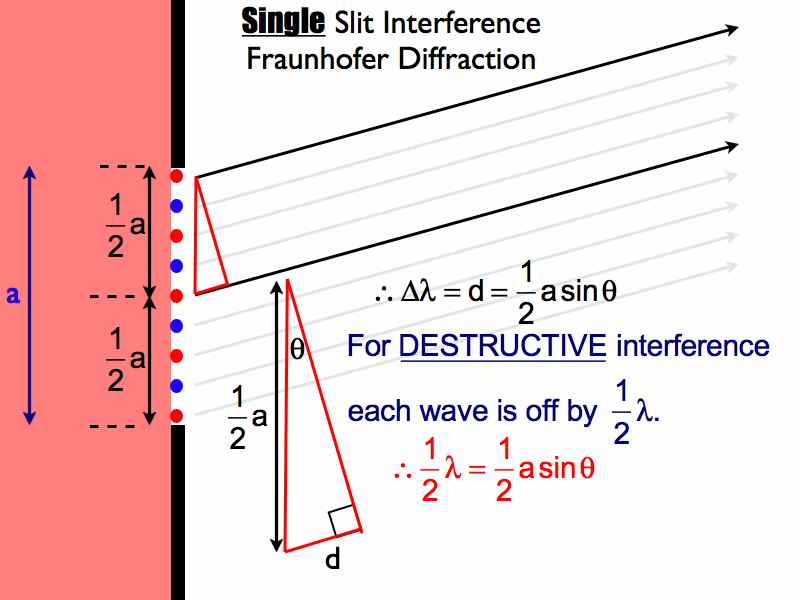 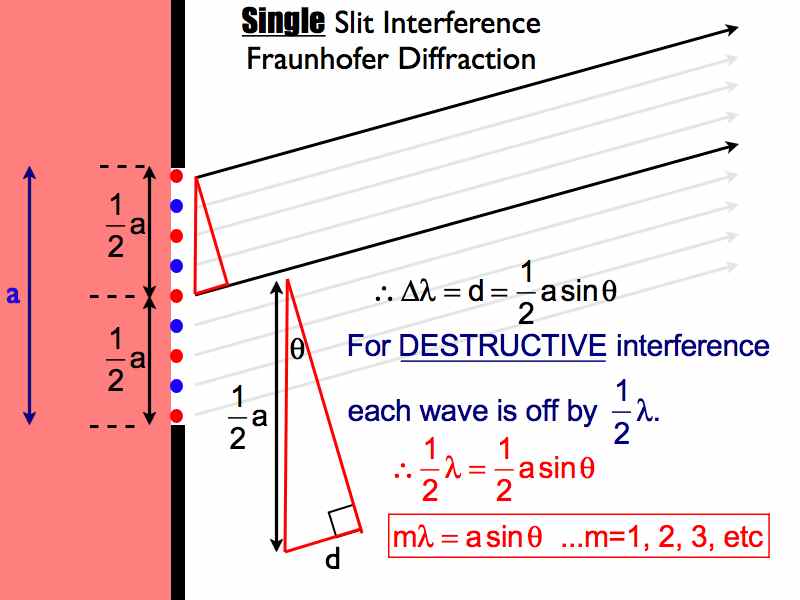 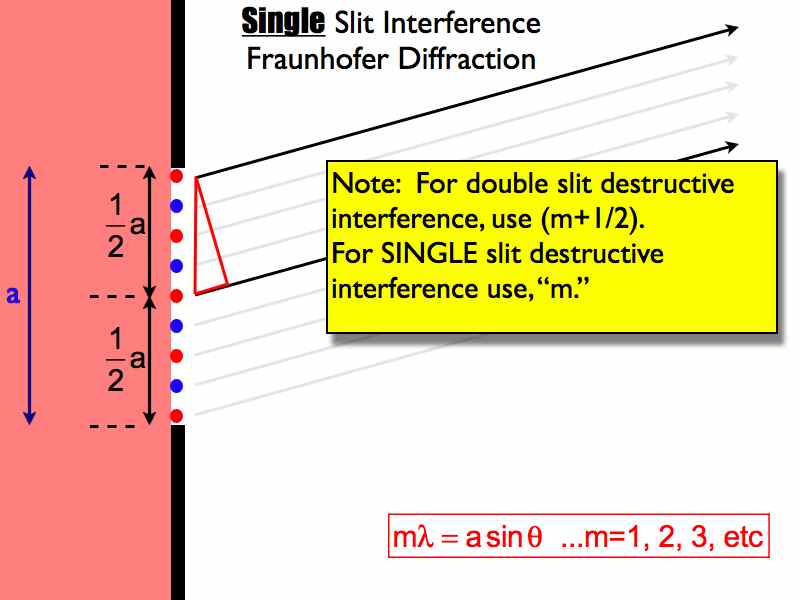 [Speaker Notes: \]
Example
http://www.phys.hawaii.edu/~teb/optics/java/slitdiffr/index.html
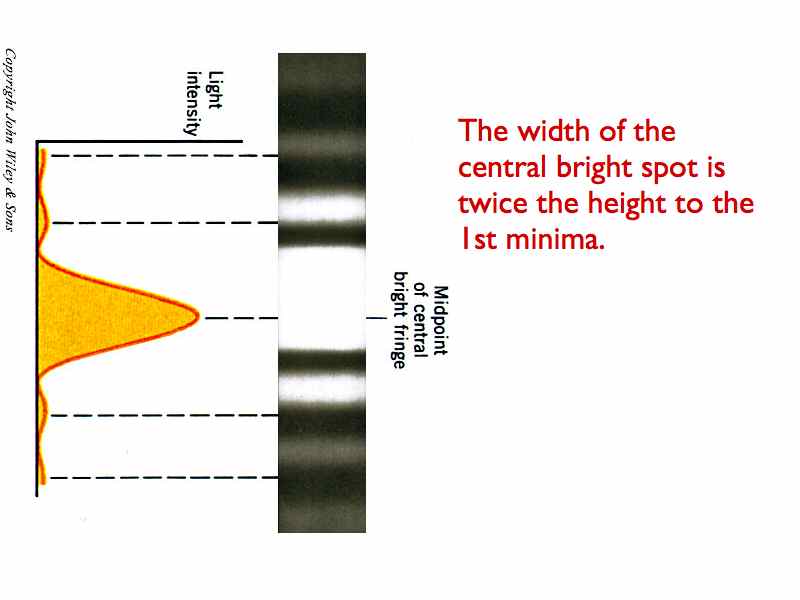 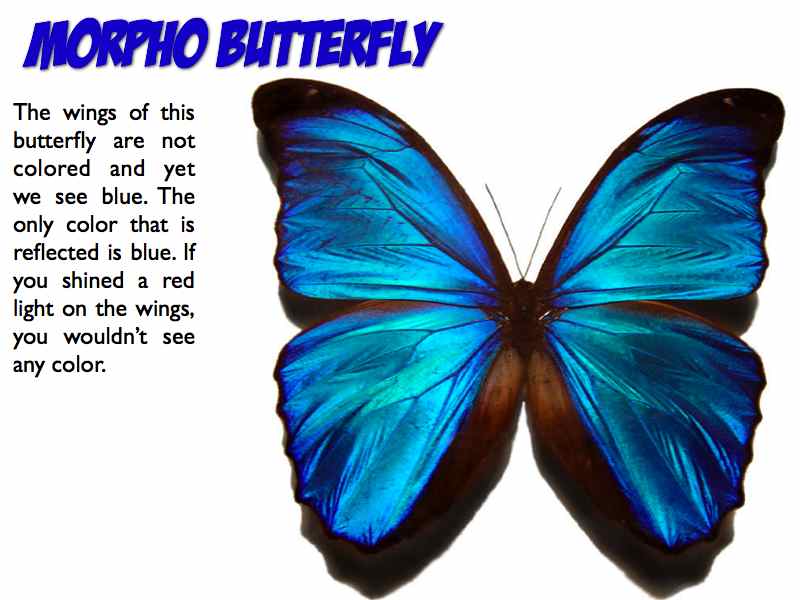 [Speaker Notes: Maximum = Constructive Interference
Minima = Destructive Interference]
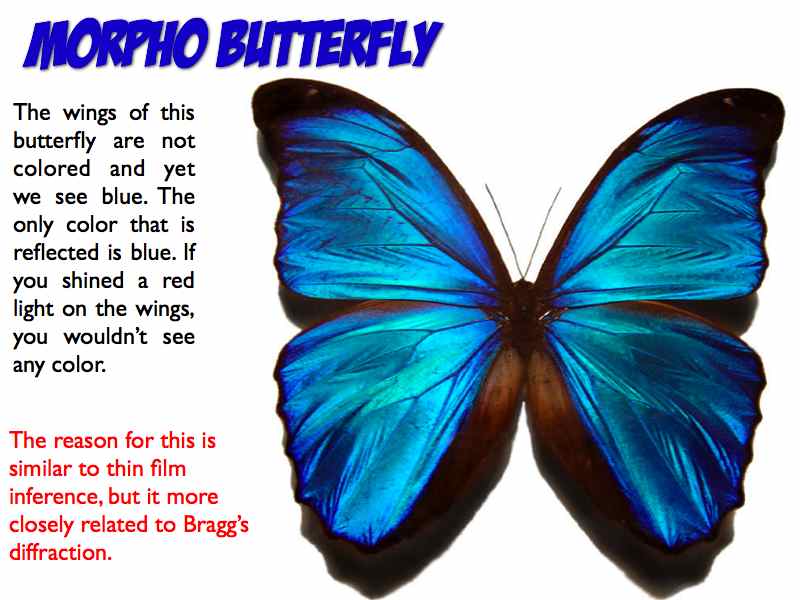 [Speaker Notes: Maximum = Constructive Interference
Minima = Destructive Interference]
For next class….
Watch: Dispersion and EM Spectrum
Begin: Waves and Optics MC practice problems - Section B Physical Optics